COE 561Digital System Design & SynthesisIntroduction to VHDL: Part II
Dr. Aiman H. El-Maleh
Computer Engineering Department
King Fahd University of Petroleum & Minerals
Outline
Behavioral Modeling of ASM
Signal attributes
Subprograms, Packages, and Libraries
Data types in VHDL
FILE I/O
VHDL coding styles for synthesis
Behavioral Modeling of ASM
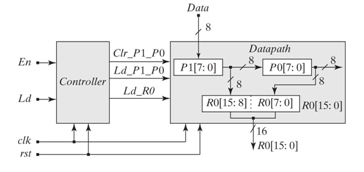 entity Controller is
port  (Clr_P1_P0, Ld_P1_P0, Ld_R0: out bit;
En, Ld, clk, rst: in bit);
end Controller;
Architecture Behavioral of Controller is
Constant S_idle: bit_vector(1 downto 0) := "00";
Constant S_1: bit_vector(1 downto 0) := "01"; 
Constant S_full: bit_vector(1 downto 0) := "10";
Constant S_wait: bit_vector(1 downto 0) := "11";
Signal state, next_state:bit_vector(1 downto 0);
begin
process(clk) begin
   If (Clk'EVENT and Clk = '1‘)  Then 
     if (rst='1') then state <= S_idle;
     else state <= next_state; end if; 
   end if;
End process;
process(state, En, Ld) begin
   Clr_P1_P0 <= '0'; Ld_P1_P0<='0'; Ld_R0<='0';
   case state is
      when S_idle => 
      if (En='1')  then next_state<=S_1; Ld_P1_P0<='1';  
      else next_state<=S_idle; end if;
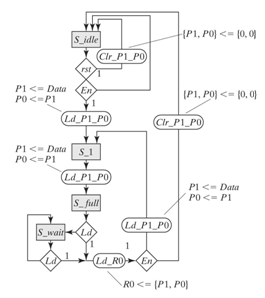 Behavioral Modeling of ASM
When S_1 =>  next_state<=S_full; Ld_P1_P0<='1';  
 When S_full =>
      if (Ld='0')  then  next_state<=S_wait; 
      else  
	Ld_R0<='1';  
	if (En='1') then
                   next_state<=S_1; Ld_P1_P0<='1';  
               else
	     next_state<=S_idle; Clr_P1_P0<='1';  
               end if;
       end if;
 When S_wait => 
      if (Ld='0')  then next_state<=S_wait;
      else   Ld_R0<='1';
          if (En='1') then next_state<=S_1; Ld_P1_P0<='1';  
          else next_state<=S_idle; Clr_P1_P0<='1';  
          end if;
      end if;
end case;
end process; 
end Behavioral ;
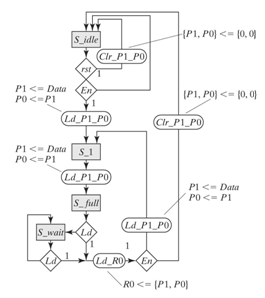 Signal Attributes…
Attributes are named characteristics of an Object (or Type) which has a value that can be referenced.
Signal Attributes
S`Event  -- Is TRUE if Signal S has changed.
S`Stable(t)  -- Is TRUE if Signal S has not changed for the last ``t``  period. If t=0; it is written as S`Stable
S`Last_Value  -- Returns the previous value of S before the last change.
S`Active  -- -- Is TRUE if Signal S has had a transaction in the current simulation cycle. 
S`Quiet(t)  -- -- Is TRUE if no transaction has been placed on Signal S for the last ``t``  period. If t=0; it is written as S`Quiet
S`Last_Event  -- Returns the amount of time since the last value change on  S.
…Signal Attributes
architecture ex of example is
signal a, a4: bit; signal a1, a2, a3 : Boolean; 
begin
a <= '0' after 5 ns, '1' after 10 ns, '1' after 15 ns, '0' after 20 ns;
a1 <= a'event;
a2 <= a'stable(2 ns);
a3 <= a'quiet;
a4 <= a'last_value;
end ex;
Subprograms…
Subprograms consist of functions and procedures.
Subprograms are used to 
Simplify coding,
Achieve modularity,
Improve readability.
Functions return values and cannot alter values of their parameters.
Procedures used as a statement and can alter values of their parameters.
All statements inside a subprogram are sequential.
…Subprograms
Subprograms
Concurrent
Sequential
Concurrent subprograms exist outside of a process or another subprogram.
Sequential subprograms exist in a process statement or another subprogram.
A procedure exists as a separate statement in architecture or process.
A function usually used in assignment statement or expression.
Functions
Function specification:
Name of the function
Formal parameters of the function
Class constant is default
Name of the parameter
Mode IN is default & only allowed mode
Type of the parameter
Return type of the function
Local declarations
A function body
Must contain at least one return statement
May not contain a wait statement
A Left-Shift Function
Subtype Byte IS Bit_Vector (7 Downto 0);
Function SLL (V: Byte; N: Natural; Fill: Bit) Return Byte IS
	Variable Result: Byte := V;
Begin
	For I IN 1 To N Loop
		Result := Result (6 Downto 0) & Fill;
	End Loop;
	Return Result;
End SLL;
Using the Function
Architecture Functional Of LeftShifter IS
	Subtype Byte IS Bit_Vector (7 Downto 0);
	Function SLL (V: Byte; N: Natural; Fill: Bit) Return Byte is
		Variable Result: Byte := V;
	Begin
		For I IN 1 To N Loop
			Result := Result (6 Downto 0) & Fill;
		End Loop;
		Return Result;
	End SLL;

Begin
	Sout <= SLL(Sin, 1, ‘0’) After 12 ns;
End Functional;
A Single-Bit Comparator
Entity Bit_Comparator IS
	Port ( a, b,			-- data inputs
		       gt,			-- previous greater than
		       eq,			-- previous equal
		       lt: IN BIT;		-- previous less than
	    a_gt_b,				-- greater
	    a_eq_b,			-- equal
	    a_lt_b: OUT BIT);		-- less than
End Bit_Comparator;
		a_gt_b  = a . gt + b` . gt + a . b`
		a_eq_b = a . b . eq + a` . b` . eq
		a_lt_b  = b . lt + a` . lt + b . a`
A Single-Bit Comparator using Functions
Architecture Functional of Bit_Comparator IS
	Function fgl (w, x, gl: BIT) Return BIT IS
	   Begin
		Return (w AND gl) OR (NOT x AND gl) OR (w AND NOT x);
	   End fgl;
	Function feq (w, x, eq: BIT) Return BIT IS
	   Begin
		Return (w AND x AND eq) OR (NOT w AND NOT x AND eq);
	   End feq;
Begin
	a_gt_b <= fgl (a, b, gt) after 12 ns;
	a_eq_b <= feq (a, b, eq) after 12 ns;
	a_lt_b  <= fgl (b, a, lt) after 12 ns;
End Functional;
Binary to Integer Conversion Function
Function To_Integer (Bin : BIT_VECTOR) Return Integer IS
	Variable Result: Integer;
Begin
	Result := 0;
	For I IN Bin`RANGE Loop
		If Bin(I) = ‘1’ then
			Result := Result + 2**I;
		End if;
	End Loop;
	Return Result;
End To_Integer;
Procedure Specification
Name of the procedure
Formal parameters of the procedure
Class of the parameter
optional
defaults to constant
Name of the parameter
Mode of the parameter
optional
defaults to IN 
Type of the parameter
Local declarations
A Left-Shift Procedure
Subtype Byte is Bit_Vector (7 downto 0);
	Procedure SLL (Signal Vin : In Byte; Signal Vout :out Byte; N: Natural; Fill: Bit; ShiftTime: Time) IS
		Variable Temp: Byte := Vin;
	Begin
		For I IN 1 To N Loop
			Temp := Temp (6 downto 0) & Fill;
		End Loop;
		Vout <= Temp after N * ShiftTime;
	End SLL;
Using the Procedure
Architecture Procedural of LeftShifter is
	Subtype Byte is Bit_Vector (7 downto 0);
	Procedure SLL (Signal Vin : In Byte; Signal Vout :out Byte; N: Natural; Fill: Bit; ShiftTime: Time) IS
		Variable Temp: Byte := Vin;
	Begin
		For I IN 1 To N Loop
			Temp := Temp (6 downto 0) & Fill;
		End Loop;
		Vout <= Temp after N * ShiftTime;
	End SLL;
Begin
	Process (Sin)
	Begin
		SLL(Sin, Sout, 1, ‘0’, 12 ns) ;
	End process;
End Procedural;
Binary to Integer Conversion Procedure
Procedure Bin2Int (Bin : IN BIT_VECTOR;  Int: OUT Integer)  IS
	Variable Result: Integer;
Begin
	Result := 0;
	For I IN Bin`RANGE Loop
		If Bin(I) = ‘1’ Then
			Result := Result + 2**I;
		End If;
	End Loop;
	Int := Result;
End Bin2Int;
Integer to Binary Conversion Procedure
Procedure Int2Bin (Int: IN Integer; Bin : OUT BIT_VECTOR)  IS
	Variable Tmp: Integer;
Begin
	Tmp := Int;
	For I IN 0 To (Bin`Length - 1) Loop
		If ( Tmp MOD 2 = 1) Then
			Bin(I) := ‘1’;
		Else Bin(I) := ‘0’;
		End If;
		Tmp := Tmp / 2;
	End Loop;
End Int2Bin;
Packages…
A package is a common storage area used to hold data to be shared among a number of entities.
Packages can encapsulate subprograms to be shared.
A package consists of
Declaration section
Body section
The package declaration section contains subprogram declarations, not bodies.
The package body contains the subprograms’ bodies.
The package declaration defines the interface for the package.
…Packages
All items declared in the package declaration section are visible to any design unit that uses the package.
A package is used by the USE clause.
The interface to a package consists of any subprograms or deferred constants declared in the package declaration.
The subprogram and deferred constant declarations must have a corresponding subprogram body and deferred constant value in the package body.
Package body May contain other declarations needed solely within the package body.
Not visible to external design units.
Package Declaration
The package declaration section can contain:
Subprogram declaration
Type, subtype declaration
Constant, deferred constant declaration
Signal declaration creates a global signal
File declaration
Alias declaration
Component declaration
Attribute declaration, a user-defined attribute
Attribute specification
Use clause
Package Body
The package body main purpose is
Define the values of deferred constants
Specify the subprogram bodies for subprograms declared in the package declaration
The package body can also contain:
Subprogram declaration
Subprogram body
Type, subtype declaration
Constant declaration, which fills in the value for deferred constants
File declaration
Alias declaration
Use clause
Existing Packages
Standard Package
Defines primitive types, subtypes, and functions.
e.g. Type  Boolean IS (false, true);
e.g. Type  Bit is (‘0’, ‘1’);
TEXTIO Package
Defines types, procedures, and functions for standard text I/O from ASCII files.
Package Example for Component Declaration
Package simple_gates is
COMPONENT n1 PORT (i1: IN BIT; o1: OUT BIT); END COMPONENT ; 
COMPONENT n2 PORT (i1,i2: IN BIT;o1:OUT BIT);END COMPONENT; 
COMPONENT n3 PORT (i1, i2, i3: IN BIT; o1: OUT BIT); END COMPONENT; 
end simple_gates;

Use work.simple_gates.all;
ENTITY bit_comparator IS
              PORT (a, b, gt,  eq,  lt : IN BIT;  a_gt_b,  a_eq_b, a_lt_b : OUT BIT);  
END bit_comparator;
ARCHITECTURE gate_level OF bit_comparator IS
FOR ALL : n1 USE ENTITY WORK.inv (single_delay); 
FOR ALL : n2 USE ENTITY WORK.nand2 (single_delay); 
FOR ALL : n3 USE ENTITY WORK.nand3 (single_delay); 
--Intermediate signals 
SIGNAL im1,im2, im3, im4, im5, im6, im7, im8, im9, im10 : BIT; 
BEGIN 
-- description of architecture
END gate_level;
Package Example…
Package Shifters IS
	Subtype Byte IS Bit_Vector (7 Downto 0);
	Function SLL (V: Byte; N: Natural; Fill: Bit := ‘0’) Return Byte;
	Function SRL (V: Byte; N: Natural; Fill: Bit := ‘0’) Return Byte;
	Function SLA (V: Byte; N: Natural; Fill: Bit := ‘0’) Return Byte;
	Function SRA (V: Byte; N: Natural) Return Byte;
	Function RLL (V: Byte; N: Natural) Return Byte;
	Function RRL (V: Byte; N: Natural) Return Byte;
End Shifters;
…Package Example…
Package Body Shifters IS
	Function SLL (V: Byte; N: Natural; Fill: Bit) Return Byte is
		Variable Result: Byte := V;
	Begin
		If N >= 8 Then
			Return (Others => Fill);
		End If;
		For I IN 1 To N Loop
			Result := Result (6 Downto 0) & Fill;
		End Loop;
		Return Result;
	End SLL;
		.
		.
		.
End Shifters;
…Package Example
USE WORK.Shifters.ALL
Architecture Functional of LeftShifter IS
Begin
	Sout <= SLL(Sin, 1, ‘0’) After 12 ns;
End Functional;
Another Package Example…
Package Basic_Utilities IS
	Type Integers IS Array (0 to 5) of Integer;
	Function fgl (w, x, gl: BIT) Return BIT;
	Function feq (w, x, eq: BIT) Return BIT;
	Procedure Bin2Int (Bin : IN BIT_VECTOR;  Int: OUT Integer);
	Procedure Int2Bin (Int: IN Integer; Bin : OUT BIT_VECTOR);
	Procedure Apply_Data (
		Signal Target: OUT Bit_Vector (3 Downto 0);
		Constant Values: IN Integers;
		Constant Period: IN Time);
	Function To_Integer (Bin : BIT_VECTOR) Return Integer;

End Basic_Utilities;
…Another Package Example…
Package Body Basic_Utilities IS
	Function fgl (w, x, gl: BIT) Return BIT IS
	   Begin
		Return (w AND gl) OR (NOT x AND gl) OR (w AND NOT x);
	   End fgl;
	Function feq (w, x, eq: BIT) Return BIT IS
	   Begin
		Return (w AND x AND eq) OR (NOT w AND NOT x AND eq);
	   End feq;
		.
		.
		.
End Basic_Utilities;
…Another Package Example
USE WORK.Basic_Utilities.ALL
Architecture Functional of Bit_Comparator IS
Begin
	a_gt_b <= fgl (a, b, gt) after 12 ns;
	a_eq_b <= feq (a, b, eq) after 12 ns;
	a_lt_b  <= fgl (b, a, lt) after 12 ns;
End Functional;
Design Libraries…
VHDL supports the use of design libraries for categorizing components or utilities.
Applications of libraries include
Sharing of components between designers
Grouping components of standard logic families
Categorizing special-purpose utilities such as subprograms or types
Two Types of Libraries
Working Library  (WORK) {A Predefined library into which a Design Unit is Placed after Compilation.}, 
Resource Libraries  {Contain design units that can be referenced within the design unit being compiled}.
… Design Libraries…
Only one library can be the Working library
Any number of Resource Libraries may be used by a Design Entity
There is a number of predefined Resource Libraries
The Library clause is used to make a given library visible
The Use clause causes Package  Declarations within a Library to be visible
Library management tasks, e.g. Creation or Deletion, are not part of the VHDL Language Standard  Tool Dependent
… Design Libraries…
Exiting libraries
STD Library
Contains the STANDARD and TEXTIO packages 
Contains all the standard types & utilities
Visible to all designs
WORK library
Root library for the user
IEEE library
Contains VHDL-related standards
Contains the std_logic_1164 (IEEE 1164.1) package
Defines a nine values logic system
De Facto Standard for all Synthesis Tools
…Design Libraries
To make a library visible to a design
LIBRARY libname;
The following statement is assumed by all designs
LIBRARY WORK;
To use the std_logic_1164 package
LIBRARY IEEE
USE IEEE.std_logic_1164.ALL
By default, every design unit is assumed to contain the following declarations:
LIBRARY 	STD , work ; 
USE 		STD.Standard.All ;
Arithmetic & Logical Operators for std_logic : Example
library ieee;
use ieee.std_logic_1164.all;
use ieee.std_logic_unsigned.all;
entity example is
port (a, b: IN std_logic_vector (7 downto 0));
end example;
architecture try of example is
signal x1, x2, x3, x4, x5, x6, x7, x8, x9, x10 : std_logic_vector (7 downto 0);
begin
x1 <= not a; 
x2 <= a and b;
x3 <= a nand b;
x4 <= a or b;
x5 <= a nor b;
x6 <= a xor b;
x7 <= a xnor b;
x8 <= a + b;
x9 <= a - b;
x10 <= "+" (a, b);
end try;
DATA  TYPES
Data Types
A Data Type defines a set of  values  &  a set of operations.
VHDL is a strongly-typed Language. Types cannot be mixed  in Expressions or in assigning values to Objects in general
SCALARS
 Numeric (Integer, Real)
 Enumerations
Physical
COMPOSITES
 Arrays
 Records
File Type &
Access Type
 Not Used for H/W Modeling
Scalar Data Types
SYNTAX
TYPE   Identifier   IS   Type-Definition
Numeric Data Type
Type-Definition is a  Range_Constraint as follows:
Type-Definition := Range Initial-Value < To | DownTo>  Final-Value
Examples
TYPE   address   IS   RANGE   0 	To 	127;
TYPE   index      IS   RANGE   7 	DownTo   0;
TYPE   voltage   IS   RANGE -0.5  To  5.5;
Number Formats
Integers have no Decimal Point.
Integers may be Signed or Unsigned (e.g. -5, 356 )
A Real number must have either a Decimal Point, a  -ive Exponent Term (Scientific Notation), or both.
Real numbers may be Signed or Unsigned (e.g. -3.75, 1E-9, 1.5E-12 )
Based Numbers:
Numbers Default to Base 10 (Decimal)
VHDL Allows Expressing Numbers Using Other Bases
Syntax
B#nnnn#     -- Number nnnn is in Base B
Examples
16#DF2#     -- Base 16 Integer  (HEX)
8#7134#      -- Base 8 Integer  (OCTAL)
2#10011#     -- Base 2 Integer  (Binary)
16#65_3EB.37#     -- Base 16 REAL  (HEX)
Predefined Numeric Data Types
INTEGER  	-- Range is Machine limited but At 			       	       Least   -(231 - 1)  To (231 - 1) 
POSITIVE      	-- INTEGERS  > 0
NATURAL      	-- INTEGERS 	>= 0
REAL	  	-- Range is Machine limited
Enumeration Data Type
Parenthesized ordered list of literals.
Each may be an identifier or a character literal. 
The list elements are separated by commas
A Position # is associated with each element in the List
Position #`s begin with 0 for the Leftmost Element
Variables & Signals of type ENUMERATION will have the leftmost element as their Default (Initial) value unless, otherwise explicitly assigned.
Examples
TYPE   Color    IS   (Red, Orange, Yellow, Green, Blue, Indigo, Violet);
TYPE   Tri_Level   IS   (`0`, `1`, `Z`);
TYPE   Bus_Kind   IS   (Data, Address, Control);
TYPE   state   IS   (Init, Xmit, Receive, Wait, Terminal);
Predefined Enumerated Data Types
TYPE  BIT IS ( `0`  , `1`) ;
TYPE  BOOLEAN IS ( False, True) ;
TYPE  CHARACTER IS (128 ASCII Chars......) ;
 TYPE  Severity_Level IS  (Note, Warning, Error, Failure) ;
TYPE  Std_U_Logic  IS (
			`U` ,  -- Uninitialized
			`X` ,  -- Forcing Unknown
			`0`  ,  -- Forcing 0
			`1`  ,  -- Forcing 1
			`Z`  ,  -- High Impedance
			`W`  ,  -- Weak Unknown
			`L`  ,  -- Weak 0
			`H`  ,  -- Weak 1
			`-`  ,   -- Don`t Care
			) ;
SUBTYPE  Std_Logic IS resolved Std_U_Logic ;
Physical Data Type
Specifies a Range Constraint , one Base Unit, and 0 or more  secondary units.
Base unit is indivisible, i.e. no fractional quantities  of the Base Units are allowed.
Secondary units must be integer multiple of the indivisible Base Unit.
Examples
TYPE   Resistance  IS   Range  1  To   Integer’High
	Units 
	    Ohm; 	-- Base Unit
	    Kohm = 1000  Ohm;	-- Secondary  Unit
	    Mohm = 1000  Kohm;	-- Secondary  Unit
	end  Units ;
Predefined Physical Data Types
Time is the ONLY predefined Physical data type

TYPE   Time  IS Range 0 To  1E20
		Units 
		    fs;    -- 	  Base Unit (Femto Second = 1E-15 Second)
		    ps = 1000  fs;	-- Pico_Second
		    ns = 1000  ps;	-- Nano_Second
		    us = 1000  ns;	-- Micro_Second
		    ms = 1000  us;	-- Milli_Second
		    sec = 1000  ms;	-- Second
		    min = 60  sec;	-- Minuite
		    hr   = 60  min;	-- Hour
		end  Units ;
Composite Data Types: Arrays
Elements of an Array  have the same data type
Arrays may be Single/Multi - Dimensional
Array bounds may be either Constrained or Unconstrained.
Constrained Arrays
Array Bounds Are Specified
Syntax:
TYPE  id  Is Array ( Range_Constraint)   of   Type;
Examples
TYPE word Is Array ( 0 To 7)   of   Bit;
TYPE pattern Is Array ( 31 DownTo 0)   of   Bit;
2-D Arrays
TYPE   col  Is   Range  0  To  255;
TYPE  row  Is   Range  0  To  1023;
TYPE Mem_Array Is Array (row, col)   of   Bit;
TYPE Memory Is Array (row)   of   word;
Unconstrained Arrays
Array Bounds not specified through using the notation RANGE<>
Type of each Dimension is specified, but the exact Range and Direction are not Specified.
Useful in Interface_Lists   Allows Dynamic Sizing of Entities, e.g. Registers.
Bounds of Unconstrained Arrays in such entities assume the Actual Array Sizes when wired to the Actual Signals.
Example
TYPE Screen Is Array ( Integer Range<> , Integer Range<>)   of   BIT;
Predefined Array Types
Two UNCONSTRAINED Array Types are predefined
BIT_VECTOR
TYPE Bit_Vector  Is Array ( Natural Range<> ) of Bit;
String
TYPE String  Is Array ( Positive  Range<> ) of  Character;
Example 
SUBTYPE  Pixel  Is Bit_Vector (7 DownTo 0);
Use of Unconstrained Arrays
TYPE integer_vector IS ARRAY (NATURAL RANGE <>) of INTEGER;
PROCEDURE apply_data ( 
SIGNAL target : OUT BIT_VECTOR; 
CONSTANT values : IN integer_vector; CONSTANT period : IN TIME) IS 
VARIABLE buf : BIT_VECTOR (target'RANGE); 
BEGIN 
FOR i IN values'RANGE LOOP 
int2bin (values(i), buf); 
target <= TRANSPORT buf AFTER i * period; 
END LOOP; 
END apply_data;
Example shows use of unconstrained arrays: 
	target : BIT_VECTOR 
	values : integer_vector 
Use 'RANGE to look up passed range 
Range will be determined when procedure is called
Unconstrained Comparator
ENTITY n_bit_comparator IS PORT (a, b : IN BIT_VECTOR; gt, eq, lt : IN BIT; a_gt_b, a_eq_b, a_lt_b : OUT BIT); END n_bit_comparator; -- ARCHITECTURE structural OF n_bit_comparator IS COMPONENT comp1 PORT (a, b, gt, eq, lt : IN BIT; a_gt_b, a_eq_b, a_lt_b : OUT BIT); END COMPONENT; FOR ALL : comp1 USE ENTITY WORK.bit_comparator (functional); CONSTANT n : INTEGER := a'LENGTH; SIGNAL im : BIT_VECTOR ( 0 TO (n-1)*3-1); BEGIN c_all: FOR i IN 0 TO n-1 GENERATE l: IF i = 0 GENERATE least: comp1 PORT MAP (a(i), b(i), gt, eq, lt, im(0), im(1), im(2) ); END GENERATE; m: IF i = n-1 GENERATE most: comp1 PORT MAP (a(i), b(i), im(i*3-3), im(i*3-2), im(i*3-1), a_gt_b, a_eq_b, a_lt_b); END GENERATE; r: IF i > 0 AND i < n-1 GENERATE rest: comp1 PORT MAP (a(i), b(i), im(i*3-3), im(i*3-2), im(i*3-1), im(i*3+0), im(i*3+1), im(i*3+2) ); END GENERATE; END GENERATE; END structural;
Size of input vectors are not specified 
Comparator length is a'LENGTH 
Size will be determined when instatntiated
Unconstrained Comparator Test Bench
ENTITY n_bit_comparator_test_bench IS 
END n_bit_comparator_test_bench ; 
-- 
USE WORK.basic_utilities.ALL; 
-- FROM PACKAGE USE : apply_data which uses integer_vector 
ARCHITECTURE procedural OF n_bit_comparator_test_bench IS 
COMPONENT comp_n
 PORT (a, b : IN bit_vector; gt, eq, lt : IN BIT; a_gt_b, a_eq_b, a_lt_b : OUT BIT); 
END COMPONENT; 
FOR a1 : comp_n USE ENTITY WORK.n_bit_comparator(structural); 
SIGNAL a, b : BIT_VECTOR (5 DOWNTO 0); 
SIGNAL eql, lss, gtr : BIT; 
SIGNAL vdd : BIT := '1'; 
SIGNAL gnd : BIT := '0'; 
BEGIN 
a1: comp_n PORT MAP (a, b, gnd, vdd, gnd, gtr, eql, lss); 
apply_data (a, 00&15&57&17, 500 NS); 
apply_data (b, 00&43&14&45&11&21&44&11, 500 NS); 
END procedural;
SIGNAL a determines size of comparator 
SIGNAL a determines target size of apply_data 
SIGNAL b determines target size of apply_data 
Concatenated integers form integer_vector
Referencing Arrays & Array Elements …
VHDL allows referencing an Array in its Entirety or by a SLICE, or Element.
Examples 
TYPE   clock_state  IS  (Low, Rising, High, Falling);
TYPE   Conversion_Array IS Array  (Clock_state) of  Bit;
Signal   C_A : Conversion_Array :=  (`0` , `1`, `0`, `1`) ;
C_A <= (`1`, `1`, `0`, `0`);	 -- Positional Association List
C_A <= (Low => `0`, Rising => `1`, High => `1`, Falling => `0`);		-- Named Association List
C_A <= (Low => `0`, High => `0`, OTHERS=> `1`);			--   Alternative 3
C_A(Low)  <= `0`;
TYPE   Register4 IS Array  (3 Downto 0) of  Bit;
TYPE   Reg4        IS Array  (0 To 3)         of  Bit;
Signal   A: Register4 := (`0` , `1`, `0`, `1`) ;--A(0)=`1`, A(3)=`0`
Signal   B: Reg4 	  := (`0` , `1`, `0`, `1`) ;--B(0)=`0`, B(3)=`1`
… Referencing Arrays & Array Elements
2-D Arrays
TYPE Reg32 Is Array (31 DownTo 0)   of   Bit;
TYPE ROM  Is Array (0 To 3)   of   Reg32;
TYPE ROM2 Is Array (0 To 4  ,  0 To 2)   of   Bit;
Signal   A: ROM := (X``2F3C_5456`` ,  X``FF32_E7B8``  ,				X``109A_BA15`` ,  X``FFFF_FFFF`` );
Signal   B:  ROM2   := 	( (`1`, `0`, `0`), 
 						 (`0` , `1`, `0`),
  						 (`0` , `1`, `1`,
  						 (`1` , `0`, `1`),
 						 (`1` , `1`, `1`) ) ;
B(1 , 2) <= `0` ; -- Referencing a 2-D Array Element
File Type & External File I/O …
Specifying files is a two step process of
File type declaration
File declaration
Data is associated with an identifier that is defined as a file type.
File Type Declaration Example 
Type logic_data is FILE of Character;
File Declaration Examples
FILE file1 : logic_data; -- file must be opened to be associated with a physical file
FILE file2 : logic_data IS “Input.dat”;
FILE file3 : logic_data OPEN READ_MODE IS “Input.dat”;
File can be opened in READ_MODE, WRITE_MODE, APPEND_MODE
… File Type & External File I/O …
FILE file4 : logic_data OPEN WRITE_MODE IS “output.dat”;
Opening and Closing Files
FILE_OPEN(file1, “input.dat”, READ_MODE);
FILE_OPEN(file1, “output.dat”, WRITE_MODE);
FILE_CLOSE(file1);
File Read and Write Operations
VHDL provides three operations READ, WRITE and ENDFILE for file types
READ takes an object of file data type as its argument, reads next data from file to its data argument
WRITE takes an object of file data type as its argument, write next data from its data argument to file
ENDFILE takes an object of file data type as its argument and returns TRUE if a subsequent read cannot be done
…File Type & External File I/O …
Entity try is end try;
Architecture example of try IS
   Type cfile is file of character;
File f1i, f1o : cfile;  
Begin
process
 variable char: character;
begin
-- opening files
 FILE_OPEN (f1i, "f1i.txt", READ_MODE);
 FILE_OPEN (f1o, "f1o.txt", WRITE_MODE);
while not endfile(f1i) loop
   read (f1i, char); write (f1o, char);
 end loop;
 -- closing files
 FILE_CLOSE (f1i);  FILE_CLOSE (f1o);
wait;
 end process; 
End example;
… File Type & External File I/O
-- File Type logic_data is Visible 
PROCEDURE assign_bits ( 
SIGNAL target : OUT BIT; file_name : IN STRING; period : IN TIME)  IS 
VARIABLE char : CHARACTER; 
VARIABLE current : TIME := 0 NS; 
FILE input_value_file : logic_data IS  file_name; 
BEGIN 
WHILE NOT ENDFILE (input_value_file) LOOP 
READ (input_value_file, char); 
IF char = '0' OR char = '1' THEN 
current := current + period; 
IF char = '0' THEN 
target <= TRANSPORT '0' AFTER current; 
ELSIF char = '1' THEN 
target <= TRANSPORT '1' AFTER current; 
END IF; 
END IF; 
END LOOP; 
END assign_bits;
Formatted I/O …
USE STD.TEXTIO.ALL; 
l is LINE, f is FILE 
The following functions provided:
READLINE (f, l) 
READ (l, v)
WRITE (l, v), 
WRITELINE (f, l) 
ENDFILE (f) 
READ or WRITE can read values of type: 
BIT, BIT_VECTOR, BOOLEAN,  CHARACTER, INTEGER, REAL, STRING, TME
… Formatted I/O …
USE STD.TEXTIO.ALL; 
TYPE state IS (reset, got1, got10, got101); 
TYPE state_vector IS ARRAY (NATURAL RANGE <>) OF state; 
FUNCTION one_of (sources : state_vector) RETURN state IS 
VARIABLE l : LINE; 
FILE flush : TEXT IS OUT "/dev/tty"; 
BEGIN 
FOR i IN sources'RANGE LOOP 
WRITE (l, state’IMAGE(sources(I), LEFT, 7); 
END LOOP; 
WRITELINE (flush, l); 
RETURN sources (sources'LEFT); 
END one_of;
Add screen output to resolution function 
The ‘IMAGE type attribute translates a state to its corresponding string
The keyword LEFT specifies left justification
7 specifies the string length
… Formatted I/O
USE STD.TEXTIO.ALL; 
PROCEDURE display (SIGNAL value1, value2 : BIT) IS 
FILE flush : TEXT IS OUT "/dev/tty; 
VARIABLE filler : STRING (1 TO 3) := " .."; 
VARIABLE l : LINE; 
BEGIN 
WRITE (l, NOW, RIGHT, 8, NS); 
IF value1'EVENT THEN 
WRITE (l, value1, RIGHT, 3); 
WRITE (l, filler, LEFT, 0); 
ELSE 
WRITE (l, filler, LEFT, 0); 
WRITE (l, value2, RIGHT, 3); 
END IF; 
WRITELINE (flush, l); 
END display;
An EVENT on value1 or value2 puts the following in l: 
NOW 
An EVENT on value1 puts the following in l: 
v1 ... 
An EVENT on value2 puts the following in l: 
... v2 
WRITELINE writes: 
time v1 ... 
time ... v2
VHDL Synthesis Subset
VHDL is a complex language but only a subset of it is synthesizable.
Primary VDHL constructs used for synthesis:
Constant definition
Port map statement
Signal assignment: A <= B
Comparisons: = (equal), /= (not equal), > (greater than), < (less than), >= (greater than or equal), <= (less than or equal)
Logical operators: AND, OR, NAND, NOR, XOR, XNOR, NOT
'if' statement 
if ( presentstate = CHECK_CAR ) then ....
end if | elsif ....
'for' statement (used for looping in creating arrays of elements)
Other constructs are ‘with’, ’when’, 'when else', 'case' .  Also ":=" for variable assignment.
Constant Definition…
library ieee; 
use ieee.std_logic_1164.all;
entity constant_ex is 
	port (in1 : in std_logic_vector (7 downto 0); out1 : out std_logic_vector (7 downto 0)); 
end constant_ex;
 architecture constant_ex_a of constant_ex is 
	constant A : std_logic_vector (7 downto 0) := "00000000";
	 constant B : std_logic_vector (7 downto 0) := "11111111"; 
	constant C : std_logic_vector (7 downto 0) := "00001111";
 begin
 	out1 <= A when in1 = B else C;
 end constant_ex_a;
…Constant Definition
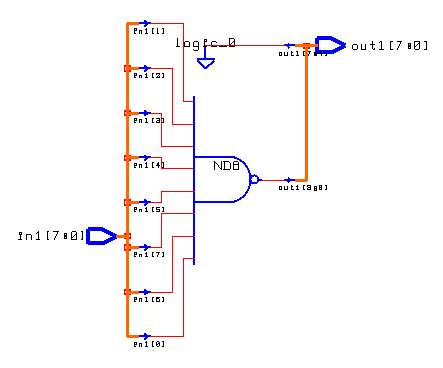 Port Map Statement…
library ieee;
 use ieee.std_logic_1164.all; 
entity sub is 
	port (a, b : in std_logic; c : out std_logic);
 end sub; 
architecture sub_a of sub is 
begin 
	c <= a and b; 
end sub_a;
…Port Map Statement…
library ieee;
use ieee.std_logic_1164.all; 
entity portmap_ex is 
	port (in1, in2, in3 : in std_logic; out1 : out std_logic);
end portmap_ex; 
architecture portmap_ex_a of portmap_ex is 
	component sub 
		port (a, b : in std_logic; c : out std_logic); 
	end component; 
	signal temp : std_logic; 
begin 
	u0 : sub port map (in1, in2, temp);
	u1 : sub port map (temp, in3, out1);
end portmap_ex_a;
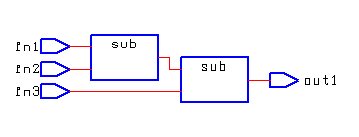 When Statement
library ieee;
use ieee.std_logic_1164.all; 
entity when_ex is 
	port (in1, in2 : in std_logic; out1 : out std_logic); 
end when_ex; 
architecture when_ex_a of when_ex is
begin 
	out1 <= '1' when in1 = '1' and in2 = '1' else '0';
end when_ex_a;
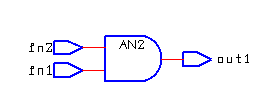 With Statement
library ieee;
use ieee.std_logic_1164.all; 
entity with_ex is 
	port (in1, in2 : in std_logic; out1 : out std_logic);
end with_ex; 
architecture with_ex_a of with_ex is 
begin 
	with in1 select out1 <= in2 when '1', 
					   '0' when others; 
end with_ex_a;
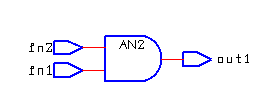 Case Statement…
library ieee; 
use ieee.std_logic_1164.all;
entity case_ex is
	 port (in1, in2 : in std_logic; out1,out2 : out std_logic);
end case_ex; 
architecture case_ex_a of case_ex is 
	signal b : std_logic_vector (1 downto 0); 
begin 
	process (b)
 	begin
		 case b is 
			when "00"|"11" => out1 <= '0'; out2 <= '1';
			when others => out1 <= '1'; out2 <= '0'; 
		end case; 
	end process;
	 b <= in1 & in2;
end case_ex_a;
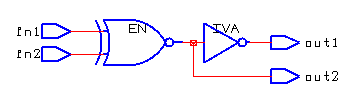 For Statement…
library ieee; 
use ieee.std_logic_1164.all;
entity for_ex is 
	port (in1 : in std_logic_vector (3 downto 0); out1 : out std_logic_vector (3 downto 0)); 
end for_ex;
architecture for_ex_a of for_ex is
begin 
	process (in1) 
	begin 
		for0 : for i in 0 to 3 loop 
			out1 (i) <= not in1(i); 
		end loop;
	 end process; 
end for_ex_a;
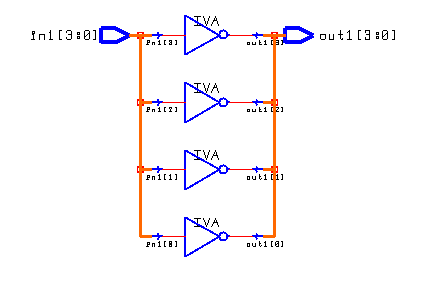 Generate Statement
signal A, B : BIT_VECTOR (3 downto 0);
signal C : BIT_VECTOR (7 downto 0);
signal X : BIT;

. . .

GEN_LABEL:
	for I in 3 downto 0 generate
 		 C(2*I+1) <= A(I) nor X;
		 C(2*I) <= B(I) nor X;
	end generate GEN_LABEL
If Statement
library ieee; 
use ieee.std_logic_1164.all;
entity if_ex is 
	port (in1, in2 : in std_logic; out1 : out std_logic); 
end if_ex; 
architecture if_ex_a of if_ex is 
	begin 
		process (in1, in2) 
		begin 
			if in1 = '1' and in2 = '1' then out1 <= '1';
			else out1 <= '0';
			end if;
		 end process;
end if_ex_a;
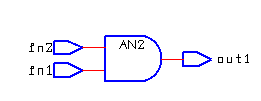 Variable Definition…
library ieee; 
use ieee.std_logic_1164.all; 
entity variable_ex is 
	port ( a : in std_logic_vector (3 downto 0); b : in std_logic_vector (3 downto 0); c : out std_logic_vector (3 downto 0)); 
end variable_ex; 
architecture variable_ex_a of variable_ex is 
begin 
	process (a,b)
		 variable carry : std_logic_vector (4 downto 0);
		 variable sum : std_logic_vector (3 downto 0);
…Variable Definition…
begin 
		carry (0) := '0'; 
		for i in 0 to 3 loop
			 sum (i) := a(i) xor b(i) xor carry(i);
			 carry (i+1) := (a(i) and b(i)) or (b(i) and carry (i)) 
					  or (carry (i) and a(i)); 
		end loop; 
	c <= sum; 
	end process;
 end variable_ex_a;
Ripple Carry Adder…
library ieee; 
use ieee.std_logic_1164.all; 
entity adder4 is 
	port (Signal  a, b:  in std_logic_vector (3 downto 0); 
		  Signal cin : in std_logic_vector;
		  Signal  sum:  out std_logic_vector (3 downto 0); 
		  Signal cout : in std_logic_vector);
end adder4;
architecture behavior  of adder4 is 
Signal  c:  std_logic_vector (4 downto 0); 
begin
C is a temporary signal to hold the carries.
…Ripple Carry Adder…
process (a, b, cin, c)
	begin
		c(0) <= cin;
		for I in 0 to 3 loop
			sum(I) <= a(I) xor b(I) xor c(I);
			c(I+1) <= (a(I) and b(I)) or (c(I) and (a(I) or b(I)));
		end loop;
	end process;
	cout <= c(4);
End behavior;
Unsigned Division
library ieee;
use ieee.std_logic_1164.all;
use ieee.std_logic_signed.all;
entity DIV is
generic (N: integer :=4);
port (Q, R: out std_logic_vector (N-1 downto 0);
dividend, diviser: in std_logic_vector (N-1 downto 0));
end DIV;
architecture iterative of DIV is
begin
process (dividend, diviser) 
variable i: integer;
variable diff: std_logic_vector (N-1 downto 0);
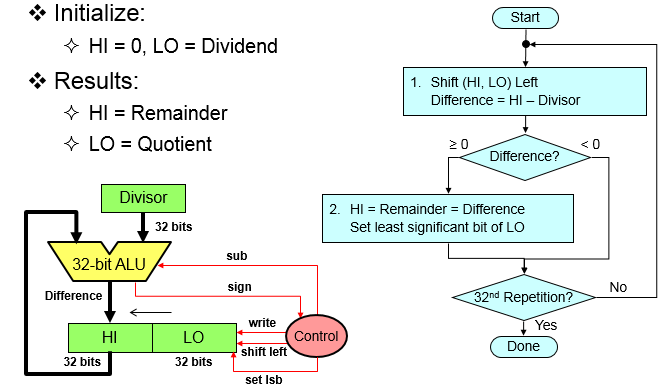 Unsigned Division
variable HI: std_logic_vector (N-1 downto 0);  
variable LO: std_logic_vector (N-1 downto 0);
begin
   LO := dividend; HI := (others=>'0');  
   for i in 0 to N-1 loop
       HI := HI(N-2 downto 0) & LO(N-1);  LO := LO(N-2 downto 0) & '0';
       diff := HI - diviser;
       if( diff(N-1)='0' ) then
           HI := diff; LO(0):= '1';
       end if;
   end loop;
Q <= LO;
R<=HI;
end process;
end iterative;
Multiplexor Synthesis…
library ieee; 
use ieee.std_logic_1164.all; 
entity mux is 
	port (in1, in2, ctrl : in std_logic; out1 : out std_logic); 
end mux; 
architecture mux_a of mux is
begin 
	process (in1, in2, ctrl) 
	begin
		if ctrl = '0' then out1 <= in1; 
		else out1 <= in2;
		end if;
	end process; 
end mux_a;
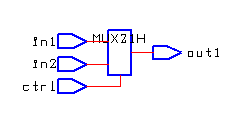 …Multiplexor Synthesis
entity mux2to1_8 is 
	port ( signal s: in std_logic; signal zero,one: in std_logic_vector(7 downto 0); signal y: out std_logic_vector(7 downto 0) );
end mux2to1_8; 
architecture behavior of mux2to1 is
begin
		 y <= one when (s = '1') else zero; 
end behavior;
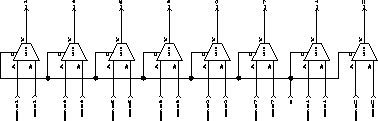 2x1 Multiplexor using Booleans
architecture boolean_mux of mux2to1_8 is 
	signal temp: std_logic_vector(7 downto 0);
begin 
	 temp <= (others => s); 
	y <= (temp and one) or (not temp and zero);
end boolean_mux;
The s signal cannot be used in a Boolean operation with the one or zero signals because of type mismatch (s is a std_logic type, one/zero are std_logic_vector types)
 An internal signal of type std_logic_vector called temp is declared. The temp signal will be used in the Boolean operation against the zero/one signals.
 Every bit of temp is set equal to the s signal value.
2x1 Multiplexor using a Process
architecture process_mux of mux2to1_8 is 
begin 
	comb: process (s, zero, one) 
	begin
		 y <= zero;
		 if (s = '1') then
		     y <= one;
		 end if; 
	end process comb; 
end process_mux ;
Decoder Synthesis…
library ieee;
use ieee.std_logic_1164.all; 
entity decoder is
	 port (in1, in2 : in std_logic; out00, out01, out10, out11 : out std_logic);
end decoder; 
architecture decoder_a of decoder is
begin 
	process (in1, in2) 
	begin 
		if in1 = '0' and in2 = '0' then out00 <= '1';
		else out00 <= '0';
		end if;
		if in1 = '0' and in2 = '1' then out01 <= '1';
		else out01 <= '0'; 
		end if;
…Decoder Synthesis
if in1 = '1' and in2 = '0' then out10 <= '1';
		else out10 <= '0';
		end if;
		if in1 = '1' and in2 = '1' then out11 <= '1'; 
		else out11 <= '0';
		end if; 
	end process; 
end decoder_a;
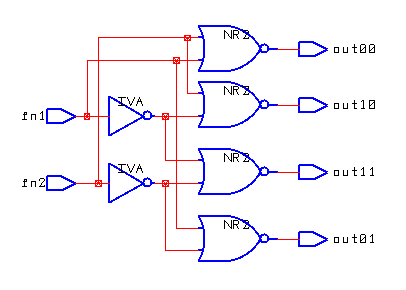 3-to-8 Decoder Example…
entity dec3to8 is
	port (signal sel: in std_logic_vector(2 downto 0); signal en: in std_logic;	  signal y: out std_logic_vector(7 downto 0)) 
end dec3to8;
architecture behavior of dec3to8 is
begin
	process (sel, en)
		y <= “00000000”;
		if (en = ‘1’)  then
			case sel is
				when “000” => y(0) <= ‘1’;     when “001” => y(1) <= ‘1’;
				when “010” => y(2) <= ‘1’;     when “011” => y(3) <= ‘1’;
				when “100” => y(4) <= ‘1’;     when “101” => y(5) <= ‘1’;
				when “110” => y(6) <= ‘1’;     when “111” => y(7) <= ‘1’;
			end case;
		end if;
	end process;
end behavior;
Architecture of Generic Decoder
architecture behavior of generic_decoder is 
begin 
	process (sel, en) 
	begin 
		y <= (others => ‘0') ;
		 for i  in y'range loop 
			if ( en = '1' and bvtoi(To_Bitvector(sel)) = i ) then 
				y(i ) <= ‘1' ;
			end if ; 
		end loop; 
	end process; 
end behavior;
bvtoi is a function to convert from bit_vector to integer
A Common Error in Process Statements…
When using processes, a common error is to forget to assign an output a default value. 
ALL outputs should have DEFAULT values 
If there is a logical path in the model such that an output is not assigned any value
the synthesizer will assume that the output must retain its current value
a latch will be generated. 
Example: In dec3to8.vhd do not assign 'y' the default value of "00000000"
If en is 0, then 'y' will not be assigned a value 
In the new synthesized logic, all 'y' outputs are latched
…A Common Error in Process Statements…
entity dec3to8 is
	port (signal sel: in std_logic_vector(3 downto 0); signal en: in std_logic;	  signal y: out std_logic_vector(7 downto 0)) 
end dec3to8;
architecture behavior of dec3to8 is
begin
	process (sel, en)
	--	y <= “00000000”;
		if (en = ‘1’)  then
			case sel is
				when “000” => y(0) <= ‘1’;     when “001” => y(1) <= ‘1’;
				when “010” => y(2) <= ‘1’;     when “011” => y(3) <= ‘1’;
				when “100” => y(4) <= ‘1’;     when “101” => y(5) <= ‘1’;
				when “110” => y(6) <= ‘1’;     when “111” => y(7) <= ‘01;
			end case;
		end if;
	end process;
end behavior;
No default value assigned to y!!
Another Incorrect Latch Insertion Example…
entity case_example is 
	port (in1, in2 : in std_logic; out1, out2 : out std_logic); 
end case_example; 
architecture case_latch of case_example is 
	signal b : std_logic_vector (1 downto 0); 
begin
	process (b) 
	begin 
		case b is 
			when "01" => out1 <= '0'; out2 <= '1';
			when "10" => out1 <= '1'; out2 <= '0'; 
			when others => out1 <= '1'; 
		end case; 
	end process; 
	b <= in1 & in2; 
end case_latch;
out2 has not been assigned a value for others condition!!
…Another Incorrect Latch Insertion Example
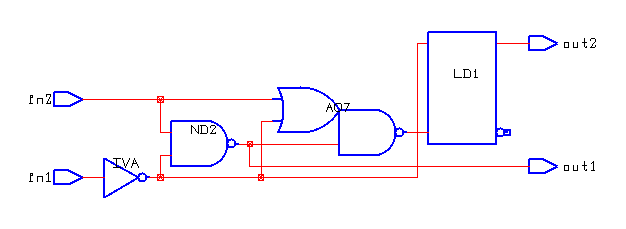 Avoiding Incorrect Latch Insertion
architecture case_nolatch of case_example is 	
	signal b : std_logic_vector (1 downto 0); 
begin
	process (b) 
	begin 
		case b is 
			when "01" => out1 <= '0'; out2 <= '1';
			when "10" => out1 <= '1'; out2 <= '0'; 
			when others => out1 <= '1'; out2 <= '0'; 
		end case; 
	end process; 
	b <= in1 & in2; 
end case_nolatch;
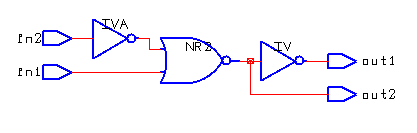 Eight-Level Priority Encoder…
Entity priority is
	Port (Signal y1, y2, y3, y4, y5, y6, y7: in std_logic;
		      Signal vec: out std_logic_vector(2 downto 0));
End priority;
Architecture behavior of priority is
Begin
	Process(y1, y2, y3, y4, y5, y6, y7)
	begin
		if (y7 = ‘1’)  then vec <= “111”;  	elsif (y6 = ‘1’)  then vec <= “110”;
		elsif (y5 = ‘1’)  then vec <= “101”;	elsif (y4 = ‘1’)  then vec <= “100”;
		elsif (y3 = ‘1’)  then vec <= “011”;	elsif (y2 = ‘1’)  then vec <= “010”;
		elsif (y1= ‘1’)  then vec <= “001”;	else vec <= “000”;
		end if;
	end process;
End behavior;
Eight-Level Priority Encoder…
Architecture behavior2 of priority is
Begin
	Process(y1, y2, y3, y4, y5, y6, y7)
	begin
		vec <= “000”;
		if (y1 = ‘1’)  then vec <= “001”;  end if;
		if (y2 = ‘1’)  then vec <= “010”;  end if;
		if (y3 = ‘1’)  then vec <= “011”;  end if;
		if (y4 = ‘1’)  then vec <= “100”;  end if;
		if (y5 = ‘1’)  then vec <= “101”;  end  if;
 		if (y6 = ‘1’)  then vec <= “110”;  end if;
		if (y7= ‘1’)  then vec <= “111”;   end if;
	end process;
End behavior2;
Equivalent 8-level priority encoder.
Tri-State Buffer Synthesis
library ieee; 
use ieee.std_logic_1164.all;
entity tri_ex is 
	port (in1, control : in std_logic; out1 : out std_logic); 
end tri_ex;
architecture tri_ex_a of tri_ex is 
begin
	 out1 <= in1 when control = '1' else 'Z';
end tri_ex_a;
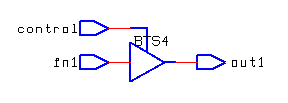 Bi-directional Buffer Synthesis
library ieee;
use ieee.std_logic_1164.all; 
entity inout_ex is 
	port (io1, io2 : inout std_logic; ctrl : in std_logic); 
end inout_ex; 
architecture inout_ex_a of inout_ex is 
begin
	io1 <= io2 when ctrl = '1' else 'Z';
	io2 <= io1 when ctrl = '0' else 'Z'; 
end inout_ex_a;
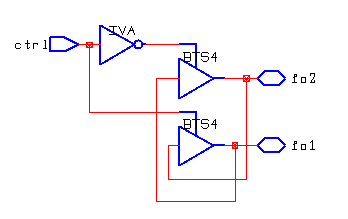 Latch Synthesis…
library ieee;
use ieee.std_logic_1164.all; 
entity latch_ex is 
	port (clock, in1 : in std_logic; out1 : out std_logic);
end latch_ex; 
architecture latch_ex_a of latch_ex is 
begin
	process (clock, in1) 
	begin
		 if (clock = '1') then
			 out1 <= in1; 
		end if; 
	end process; 
end latch_ex_a;
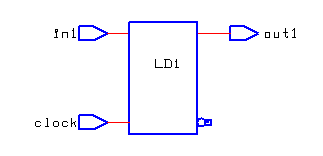 Flip-Flop Synthesis with Asynchronous Reset…
library ieee;
use ieee.std_logic_1164.all;
entity dff_asyn is 
	port( reset, clock, d: in std_logic; q: out std_logic); 
end dff_asyn;
architecture dff_asyn_a of dff_asyn is 
begin 
	process 
	begin
	  if (reset = '1') then
			 q <= '0';
       elsif clock = '1' and clock'event then
			 q <= d;
       end if;
	end process;
end dff_asyn_a;
Note that the reset input has precedence over the clock in order to define the asynchronous operation.
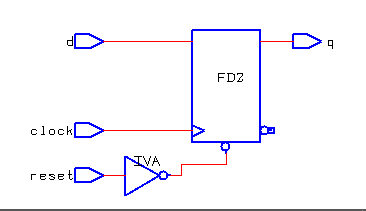 Flip-Flop Synthesis with Synchronous Reset…
library ieee;
use ieee.std_logic_1164.all;
entity dff_syn is 
	port( reset, clock, d: in std_logic; q: out std_logic);
end dff_syn; 
architecture dff_syn_a of dff_syn is
begin 
	process 
	begin
		 if clock = '1' and clock'event then
			if (reset = '1') then q <= '0'; 
			else q <= d;
			end if;
		 end if;
	 end process;
end dff_syn_a;
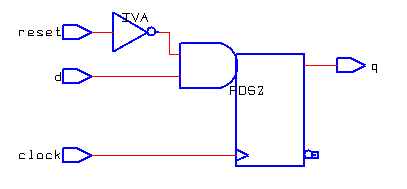 8-bit Loadable Register with Asynchronous Clear…
library ieee;
use ieee.std_logic_1164.all;
entity reg8bit is 
	port( reset, clock, load: in std_logic; 
		din: in std_logic_vector(7 downto 0);
		dout: out std_logic_vector(7 downto 0)); 
end reg8bit;
architecture behavior of reg8bit is 
	signal n_state, p_state: std_logic_vector(7 downto 0);
begin 
	dout <= p_state;
	comb: process (p_state, load, din)
	begin
		n_state <= p_state;
		if (load = '1') then n_state <= din end if;
	end process comb;
…8-bit Loadable Register with Asynchronous Clear…
state: process (clk, reset)
	begin
		 if (reset = ‘0') then   p_state   <= (others => '0‘);
		 elsif (clock = '1' and clock'event) then
			 p_state  <= n_state;
		 end if;
	end process state;
End behavior;
The state process defines a storage element which is 8-bits wide, rising edge triggered, and had a low true asynchronous reset. 
Note that the reset input has precedence over the clock in order to define the asynchronous operation.
4-bit Shift Register…
library ieee;
use ieee.std_logic_1164.all;
entity shift4 is 
	port( reset, clock: in std_logic;   din: in std_logic;
	  dout: out std_logic_vector(3 downto 0)); 
end shift4;
architecture behavior of shift4 is 
	signal n_state, p_state: std_logic_vector(3 downto 0);
begin 
	dout <= p_state;
	state: process (clock, reset)
	begin
		 if (reset = ‘0') then   p_state  <= (others => '0‘);
		 elsif (clock = '1' and clock'event) then
			 p_stateq <= n_state;
		 end if;
	end process state;
…4-bit Shift Register…
comb: process (p_state, din)
		begin
			n_state(0) <= din;
			for I in 3 downto 1 loop
				n_state(I)  <= p_state(I-1);
			end loop;
		end process comb;
End behavior;
Serial input din is assigned to the D-input of the first D-FF.
 For loop is used to connect  the output of previous flip-flop to the input of current flip-flop.
4-bit Shift Register – Version 2
architecture behavior2 of shift4 is 
	signal p_state: std_logic_vector(3 downto 0);
begin 
	dout <= p_state;
	state: process (clock, reset)
	begin
		 if (reset = '0') then   p_state  <= (others => '0');
		 elsif (clock = '1' and clock'event) then
			 p_state(0) <= din;
			for I in 3 downto 1 loop
				p_state(I)  <= p_state(I-1);
			end loop;
		 end if;
	end process state;
end behavior2;
Register with Tri-State Output…
library ieee;
use ieee.std_logic_1164.all;
entity tsreg8bit is 
	port( reset, clock, load, en: in std_logic; 
	signal din: in std_logic_vector(7 downto 0);
	signal dout: out std_logic_vector(7 downto 0)); 
end tsreg8bit;
architecture behavior of tsreg8bit is 
	signal n_state, p_state: std_logic_vector(7 downto 0);
begin 
	dout <= p_state when (en=‘1’) else “ZZZZZZZZ”;
	comb: process (p_state, load, din)
	begin
		n_state <= p_state;
		if (load = '1') then n_state <= din end if;
	end process comb;
Z assignment used to specify tri-state capability.
…Register with Tri-State Output…
state: process (clk, reset)
		begin
			 if (reset = ‘0') then   p_state   <= (others => '0‘);
			 elsif (clock = '1' and clock'event) then
				 p_state  <= n_state;
			 end if;
		end process state;
End behavior;
Sequential Circuits
Sequential circuits consist of both combinational logic and storage elements.
Sequential circuits can be 
Moore-type: outputs are a combinatorial function of Present State signals. 
Mealy-type: outputs are a combinatorial function of both Present State signals and primary inputs.
Primary 
Outputs
Primary 
Inputs
Combinational
Logic
FFs
Next State
Present State
CLK
^
Template Model for a Sequential Circuit
entity model_name is 
	port ( list of inputs and outputs ); 
end model_name; 
architecture behavior of model_name is 
	internal signal declarations 
begin 
	-- the state process defines the storage elements 
	state: process ( sensitivity list -- clock, reset) 
	begin 
		vhdl statements for state elements 
	end process state; 
	-- the comb process defines the combinational logic 
	comb: process ( sensitivity list -- usually includes all inputs, current state) 
	begin 
		vhdl statements which specify combinational logic 
	end process comb; 
end behavior;
1/10
0/01
Reset=0
-/10
00
01
0/00
1/10
10
11
-/10
Finite State Machine Synthesis…
Mealy model 
 Single input, two outputs
 Synchronous reset
…Finite State Machine Synthesis…
library ieee; 
use ieee.std_logic_1164.all; 
entity state_ex is
	 port (in1, clock, reset : in std_logic; out1 :
		 out std_logic_vector (1 downto 0)); 
end state_ex;
architecture state_ex_a of state_ex is 
	signal cur_state, next_state : std_logic_vector (1 downto 0); 
begin 
	process (clock)
	 begin
		 if clock = '1' and clock'event then
			 if reset = '0' then cur_state <= "00"; 
			else cur_state <= next_state; 
			end if; 
		end if; 
	end process;
…Finite State Machine Synthesis…
process (in1, cur_state) 
	begin 
		case cur_state is 
		    	when "00" => if in1 = '0' then next_state <= "10"; out1 <= "00";
					else next_state <= "01"; out1 <= "10"; 
					end if;
			 when "01" => if in1 = '0' then next_state <= cur_state; 
						out1 <= "01"; 
					else next_state <= "10“; out1 <= "10"; 
					end if; 
			when "10" => next_state <= "11"; out1 <= "10"; 
			when "11" => next_state <= "00"; out1 <= "10"; 
			when others => null;
		 end case; 
	end process; 
end state_ex_a;
Key Synthesis Facts
Synthesis ignores the after clause in signal assignment
C <= A AND B	after 10ns
May cause mismatch between pre-synthesis and post-synthesis simulation if a non-zero value used
The preferred coding style is to write signal assignments without the after clause.
If the process has a static sensitivity list, it is ignored by the synthesis tool.
Sensitivity list must contain all read signals
Synthesis tool will generate a warning if this condition is not satisfied
Results in mismatch between pre-synthesis and post-synthesis simulation
Synthesis Static Sensitivity Rule
Pre-Synthesis Simulation
Original VHDL Code
Process(A, B)
Begin
	D <= (A AND B) OR C;
End process;
A
B
C
D
Post-Synthesis Simulation
Synthesis View of Original VHDL Code
Process(A, B, C)
Begin
	D <= (A AND B) OR C;
End process;
A
B
C
D
Latch Inference & Synthesis Rules…
A latch is inferred to satisfy the VHDL fact that signals and process declared variables maintain their values until assigned new ones.
Latches are synthesized from if statements if all the following conditions are satisfied
Conditional expressions are not completely specified
An else clause is omitted
Objects conditionally assigned in an if statement are not assigned a value before entering this if statement
The VHDL attribute `EVENT is not present in the conditional if expression
If latches are not desired, then a value must be assigned to the target object under all conditions of an if statement (without the `EVENT attribute).
…Latch Inference & Synthesis Rules
For a case statement, latches are synthesized when it satisfies all of the following conditions:
An expression is not assigned to a VHDL object in every branch of a case statement
VHDL objects assigned an expression in any case branch are not assigned a value before the case statement is entered.
Latches are synthesized whenever a for…loop statement satisfies all of the following conditions
for…loop contains a next statement
Objects assigned inside the for…loop are not assigned a value before entering the enclosing for…loop
Data_Out(k)
Data_In(k)
LATCH
Copy_Enable(k)
For…Loop Statement Latch Example
Process(Data_In, Copy_Enable) 
Begin
	for k in 7 downto 0 loop  	
		next when Copy_Enable(k)=‘0’
	    Data_Out(k) <= Data_in(k);
	end loop;
End process;
Seven latches will be synthesized
Flip-Flop Inference & Synthesis Rules…
Flip-flops are inferred by either
Wait until….
Wait on… is not supported by synthesis
Wait for… is not supported by synthesis
If statement containing `EVENT
Synthesis accepts any of the following functionally equivalent statements for inferring a FF
Wait until Clock=‘1’; 
Wait until Clock`Event and Clock=‘1’;
Wait until (not Clock`Stable) and Clock=‘1’;
…Flip-Flop Inference & Synthesis Rules
Synthesis does not support the following Asynchronous description of set and reset signals
Wait until (clock=‘1’) or (Reset=‘1’)
Wait on Clock, Reset
When using a synthesizable wait statement only synchronous set and reset can be used.
If statement containing the VHDL attribute `EVENT cannot have an else or an elsif clause.